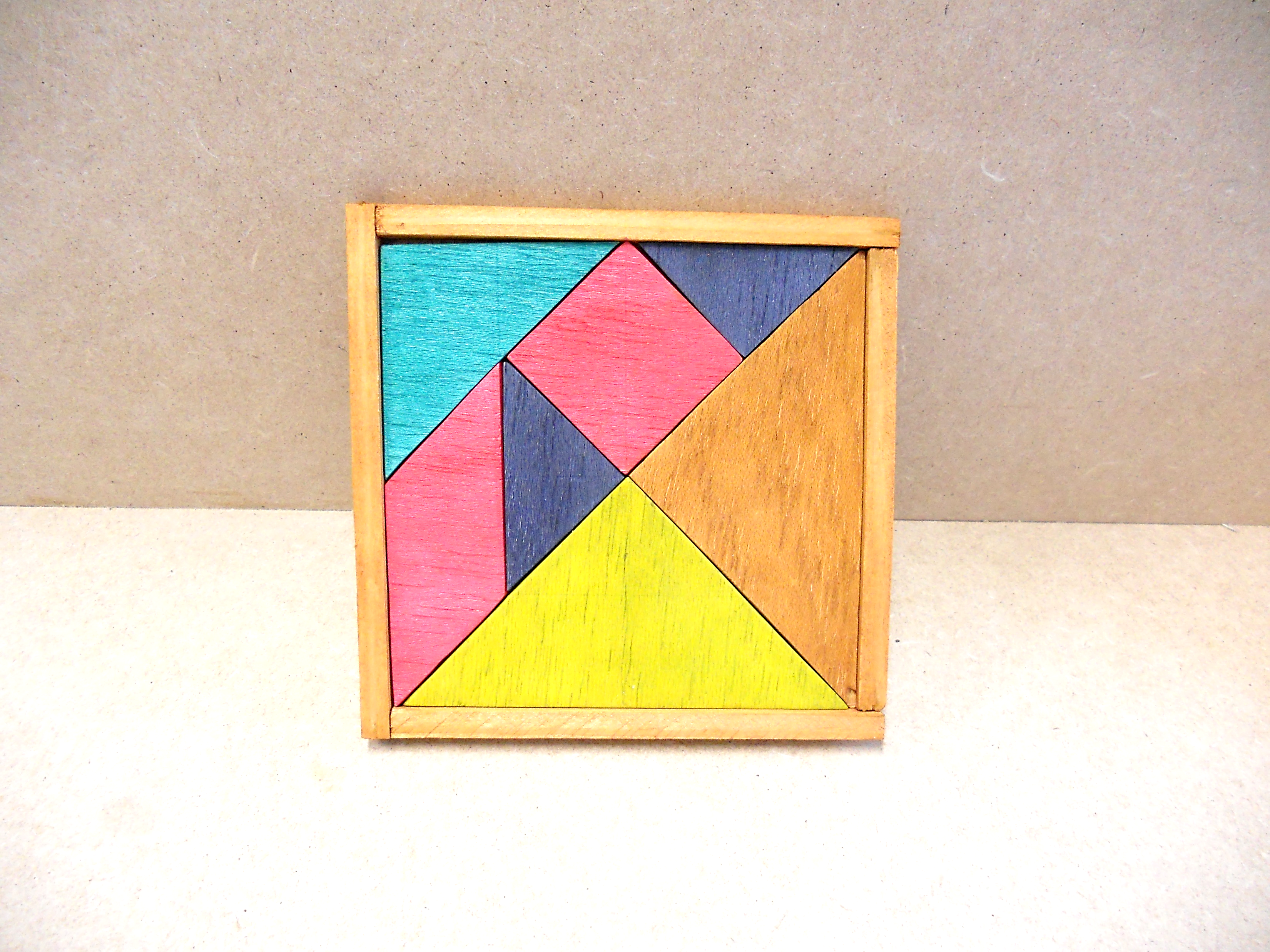 Tangram: Integrated Control of Heterogeneous Computers
Raghavendra Pradyumna Pothukuchi, Joseph L. Greathouse, Karthik Rao, Christopher Erb, Leonardo Piga, Petros Voulgaris, Josep Torrellas
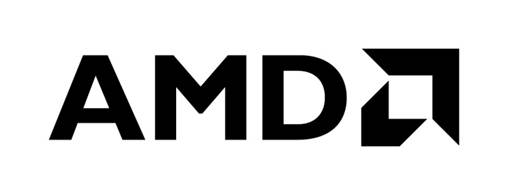 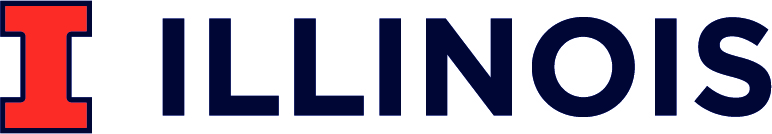 International Symposium on Microarchitecture (MICRO), October 2019 
Session III B 5:10 PM, Monday
Heterogeneity Comes With Modularity
Heterogeneous computers are integrated from independent subsystems
IBM CPU
Nvidia GPU
Intel CPU
AMD GPU
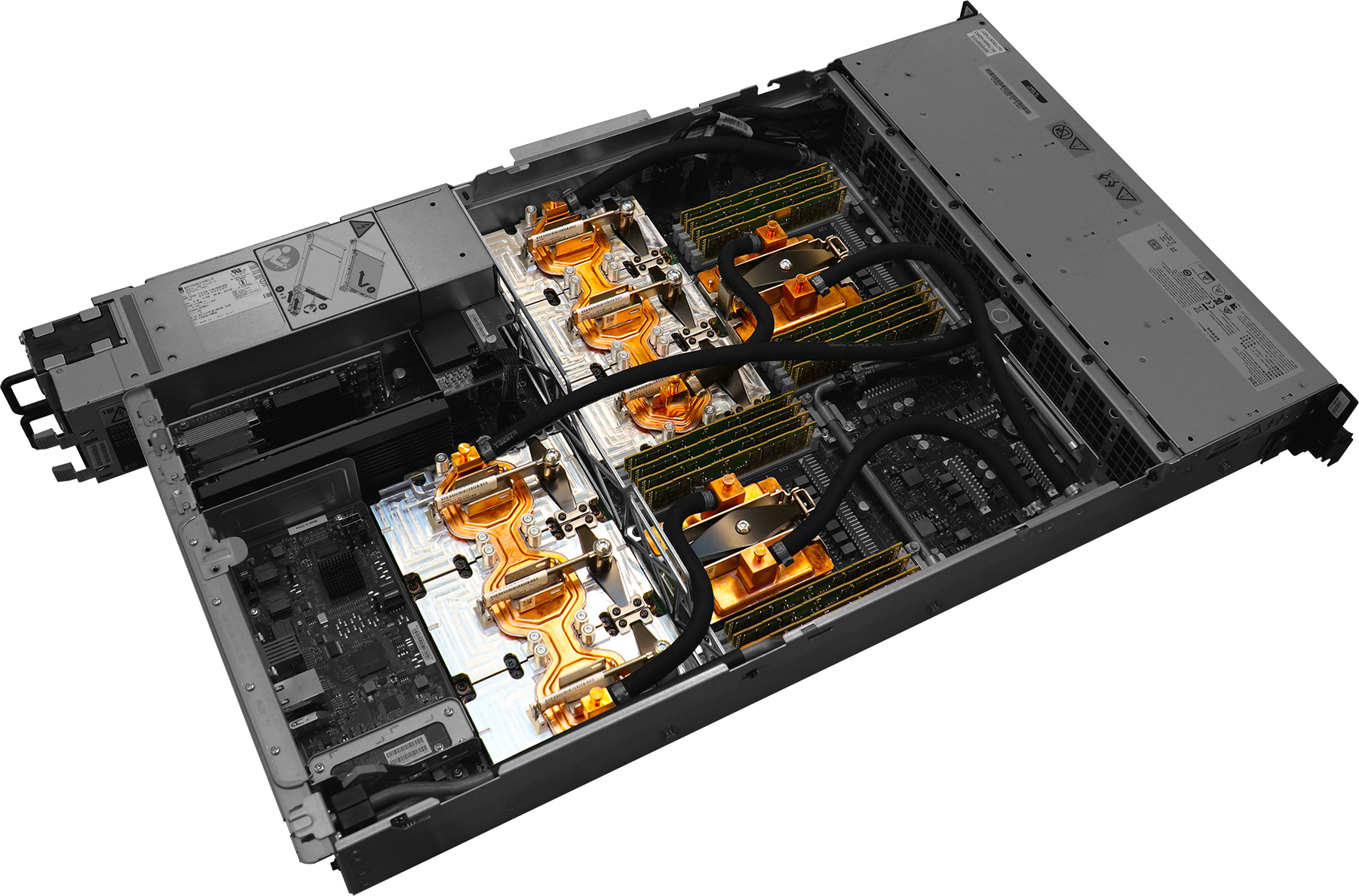 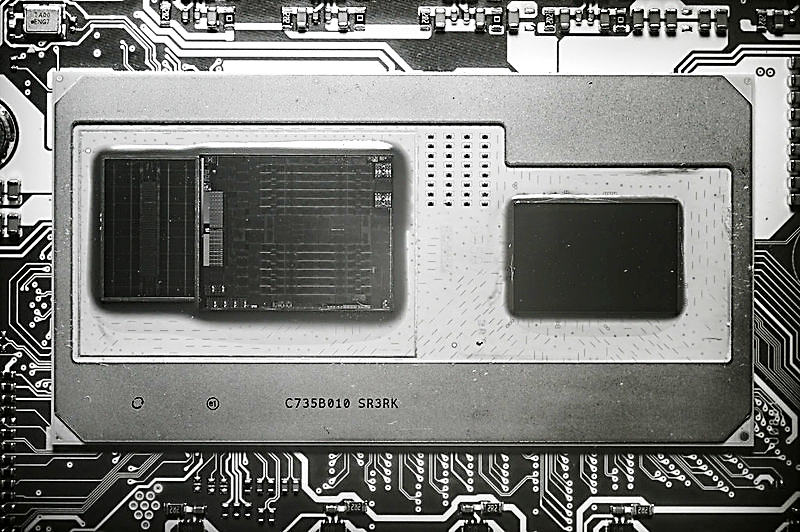 Board controller
IBM CPU
HBM2
Nvidia GPU
(Image courtesy: NVIDIA)
Challenge: System-wide efficiency with distributed resource control
State-of-the-Art Resource Controllers
Limitation 1: Many heuristic algorithms
Conflicting, ineffective and little reuse
Limitation 2: Centralized control
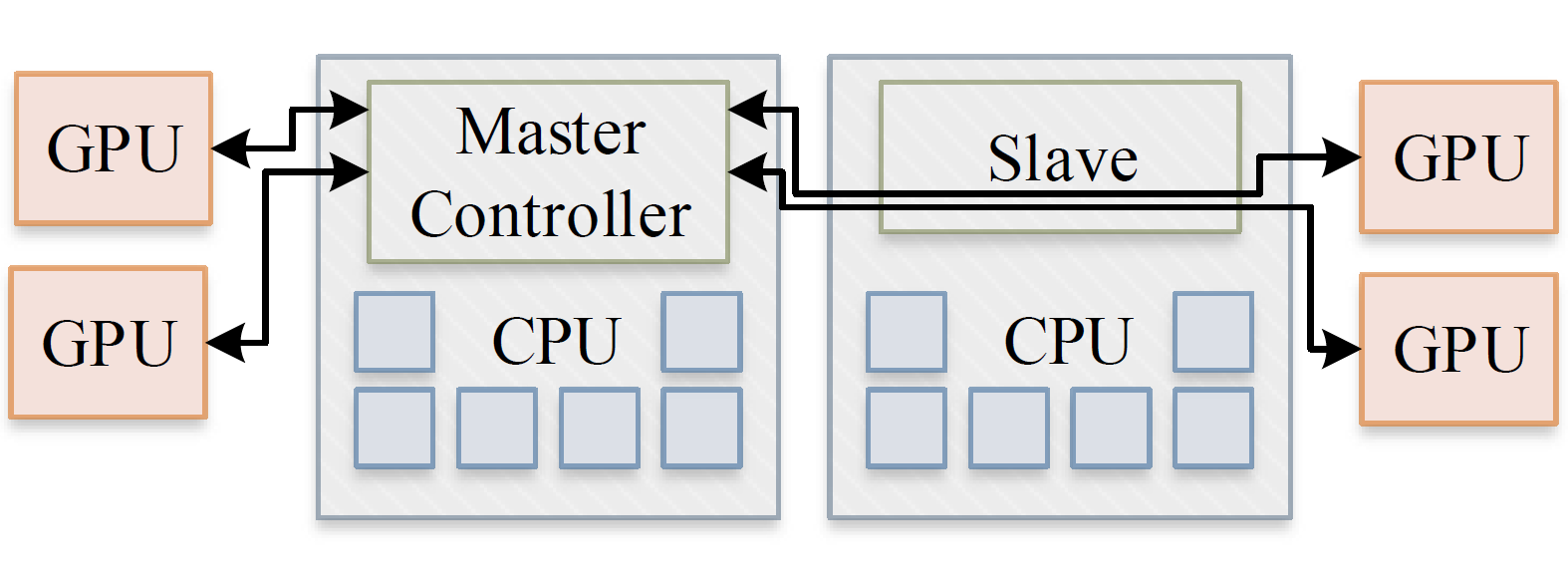 Slow, non-modular and ineffective
Tangram: Fast, Modular and Coordinated
C
Formal controller with standard interface
C
C
C
Chip 1
Chip 2
C
Cluster 1
C
Cluster 2
Node
Tangram: Fast, Modular and Coordinated
C
Formal controller with standard interface
Real system prototype
C
C
C
Chip 1
32% faster 
13% lower energy
Chip 2
C
Cluster 1
C
Cluster 2
Node
Tangram: Fast, Modular and Coordinated
C
Formal controller with standard interface
Real system prototype
C
C
C
Chip 1
32% faster 
13% lower energy
Chip 2
C
Session III B
5:10 PM
Cluster 1
C
Cluster 2
Node